«Вопросы использования программного обеспечения единой системы мониторинга антикоррупционной работы(АИС «Мониторинг)
АИС «Мониторинг»
Единая система мониторинга антикоррупционной работы - АИС «Мониторинг»

Основание для разработки: 
подпункт «б» пункта 18 Национального плана противодействия коррупции на 2014-2015 годы
АИС «Мониторинг»
Основная задача:
сбор и обработка статистических данных по формам мониторинга хода реализации мероприятий по противодействию коррупции
Информацию представляют:
федеральные государственные органы, органы государственной власти субъектов Российской Федерации,  органы местного самоуправления, госкорпорации и фонды, иные органы власти и организации
АИС «Мониторинг»
Верхний уровень
…
Промежуточный  уровень
ФОИВ, руководство деятельностью которых осуществляет Президент РФ
…
…
ФОИВ, руководство деятельностью которых осуществляет Правительство РФ, госфонды и госкорпорации
Первичный  уровень
АИС «Мониторинг»
<имя файла>. RPTM 
файл, содержащий данные формы мониторинга
НЕ ИЗМЕНЯЙТЕ НИ ИМЯ НИ РАСШИРЕНИЕ ФАЙЛОВ
<имя файла>. MTIC  
файл, содержащий квитанцию о результатах приема/передачи информации
АИС «Мониторинг»
Контактные данные
по организационным и техническим вопросам:тел: 8(495)606-20-09эл. почта: obukhov_av.gov.ru;

по техническим вопросам:тел: 8(495)606-31-50
АИС «Мониторинг»
Обратите внимание на правильный выбор органа в иерархии системы
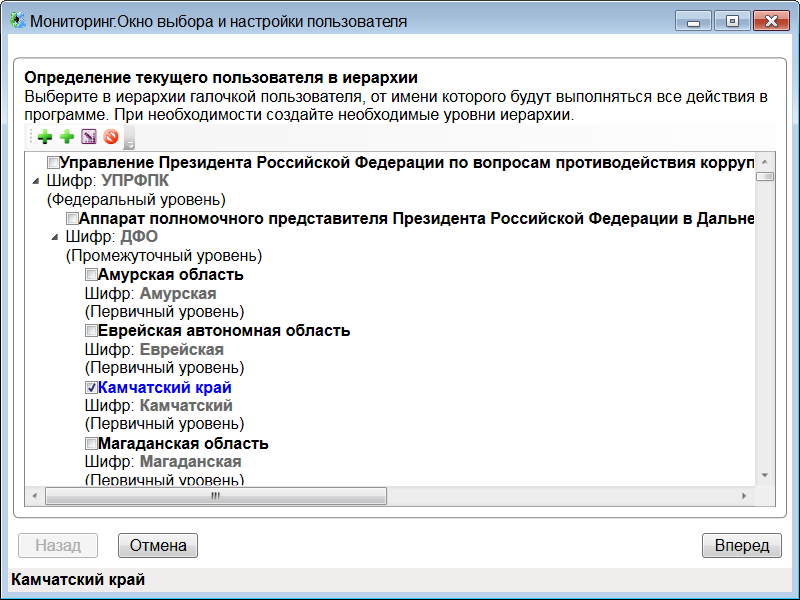 Обязательно должна быть проставлена «галочка»
АИС «Мониторинг»
Далее необходимо указать на наличие территориальных органов:
для ФОИВ отметка проставляется при наличии территориальных органов
АИС «Мониторинг»
Создание нового отчета:
1.
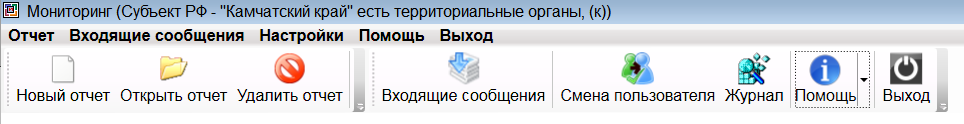 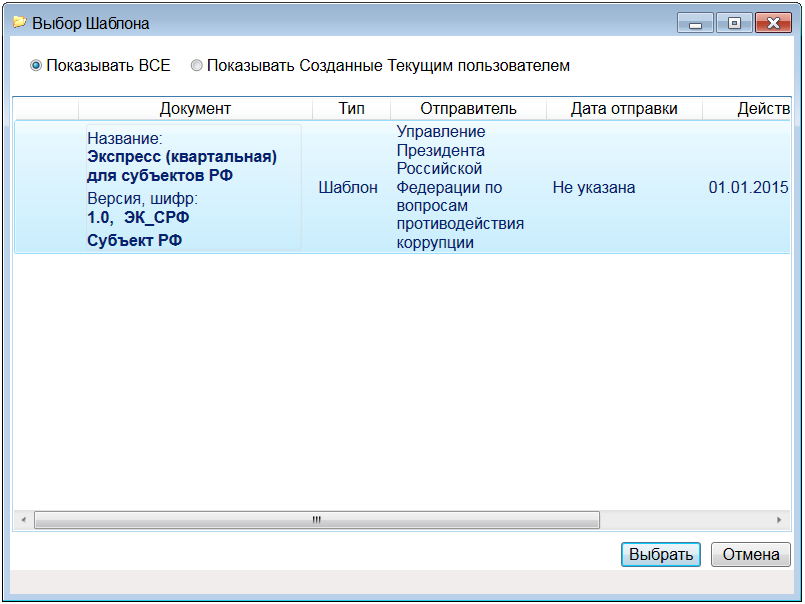 2.
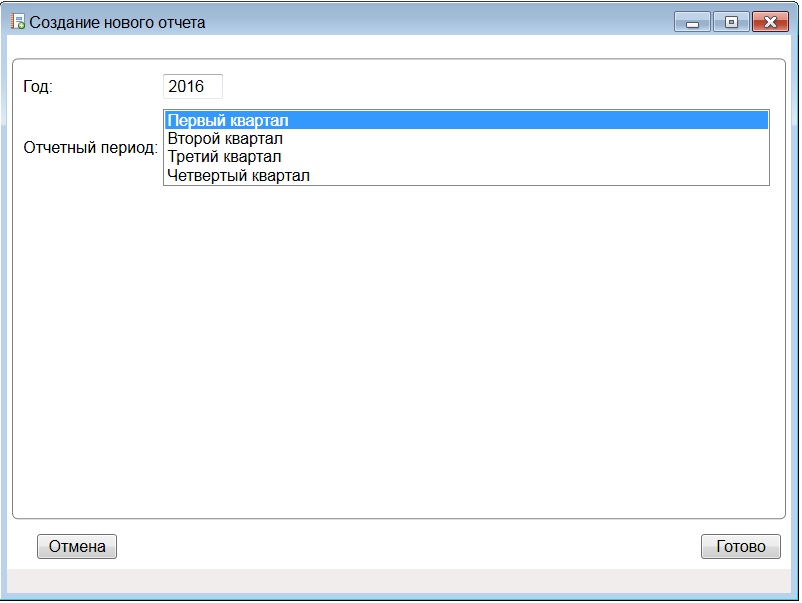 3.
АИС «Мониторинг»
Ввод данных в отчет:
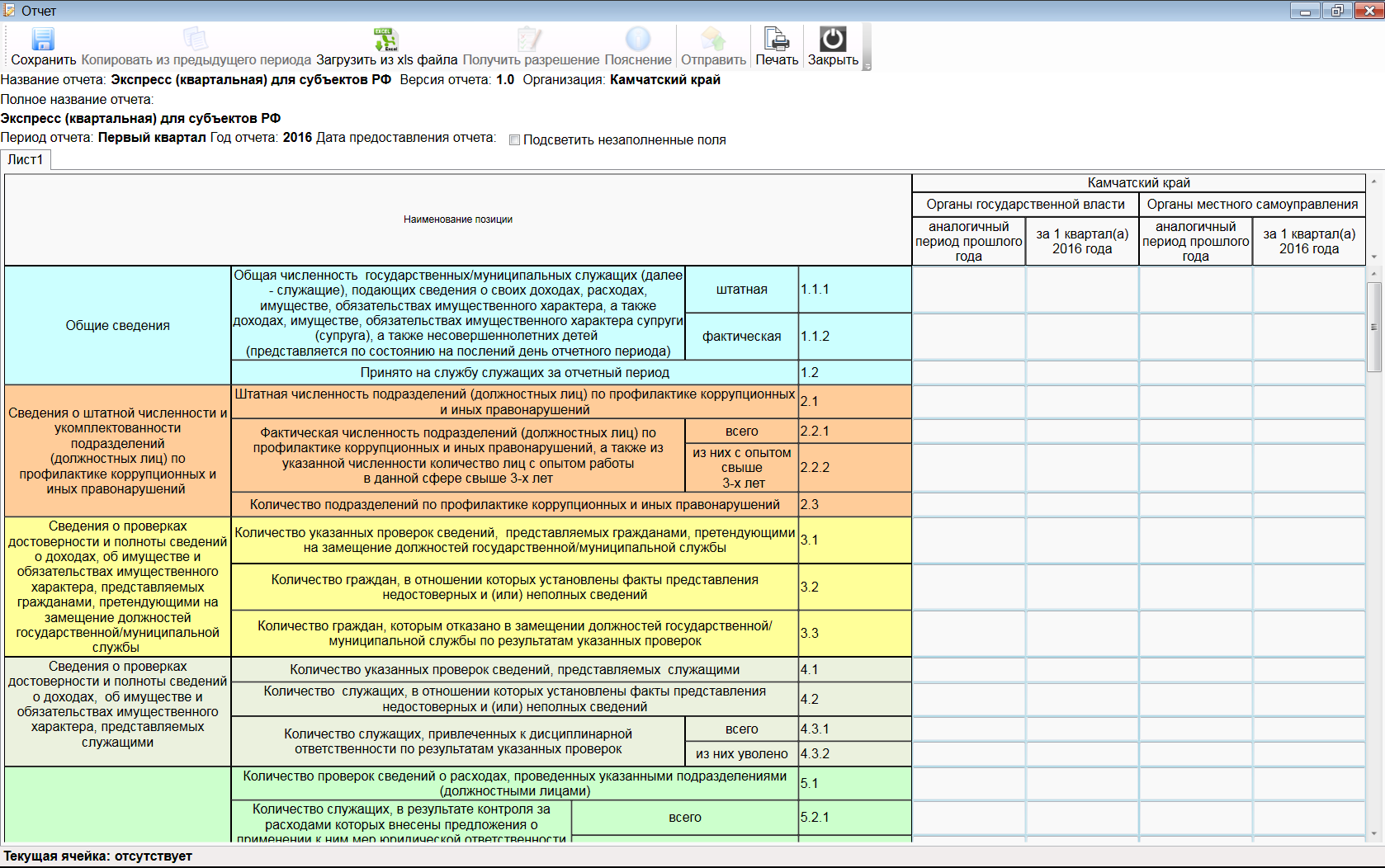 4.
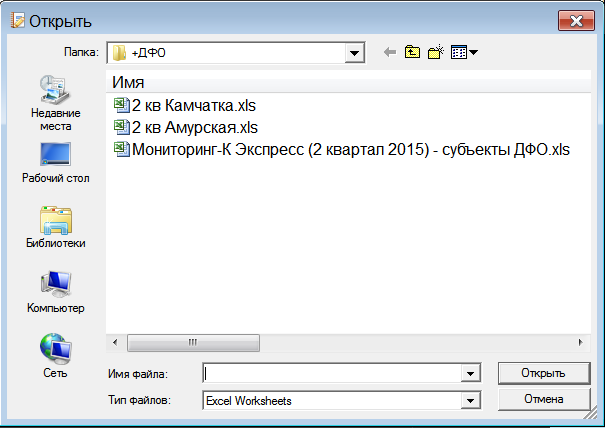 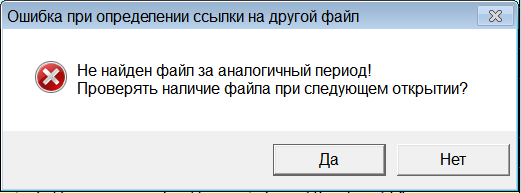 АИС «Мониторинг»
Отправка отчета:
5.
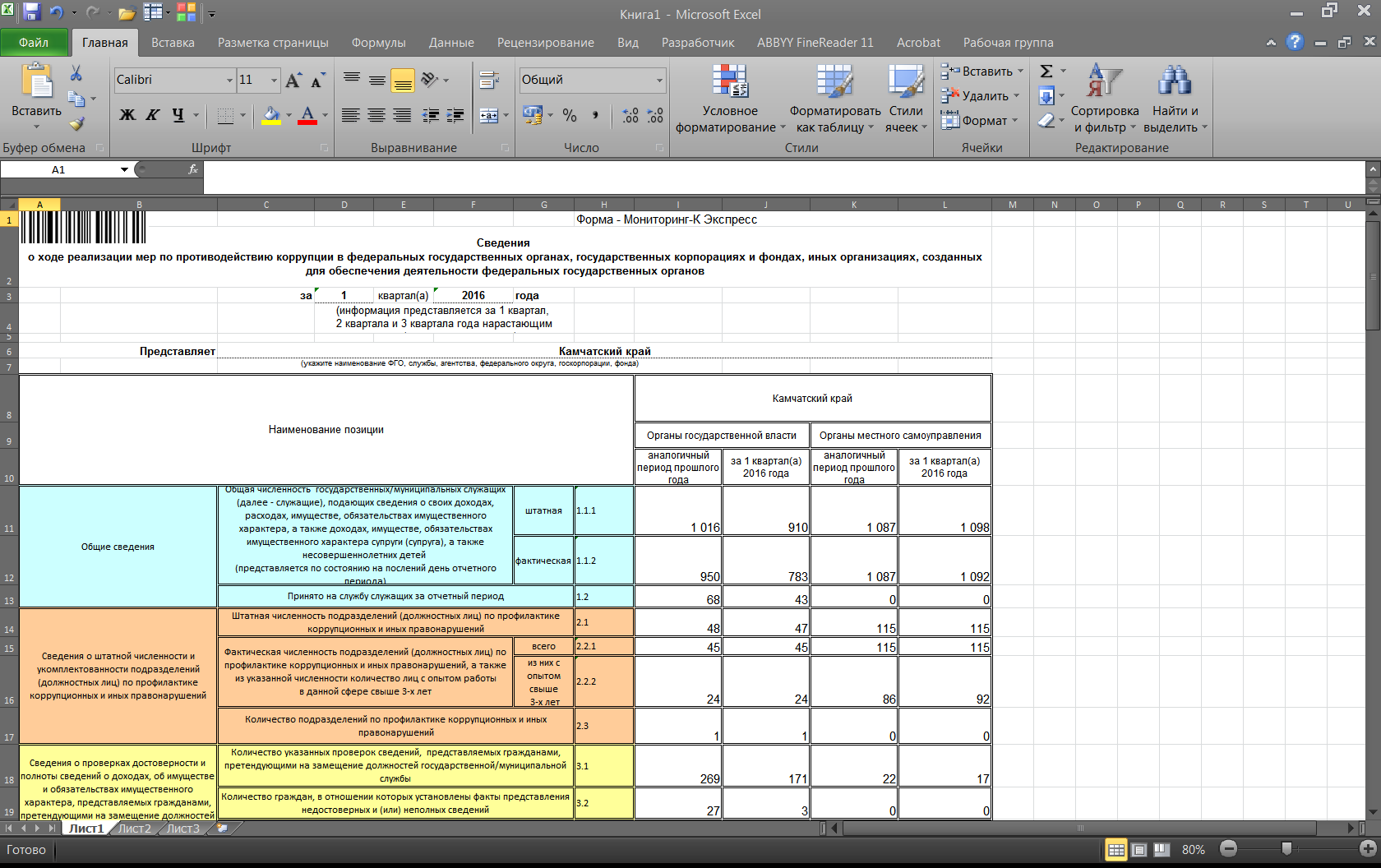 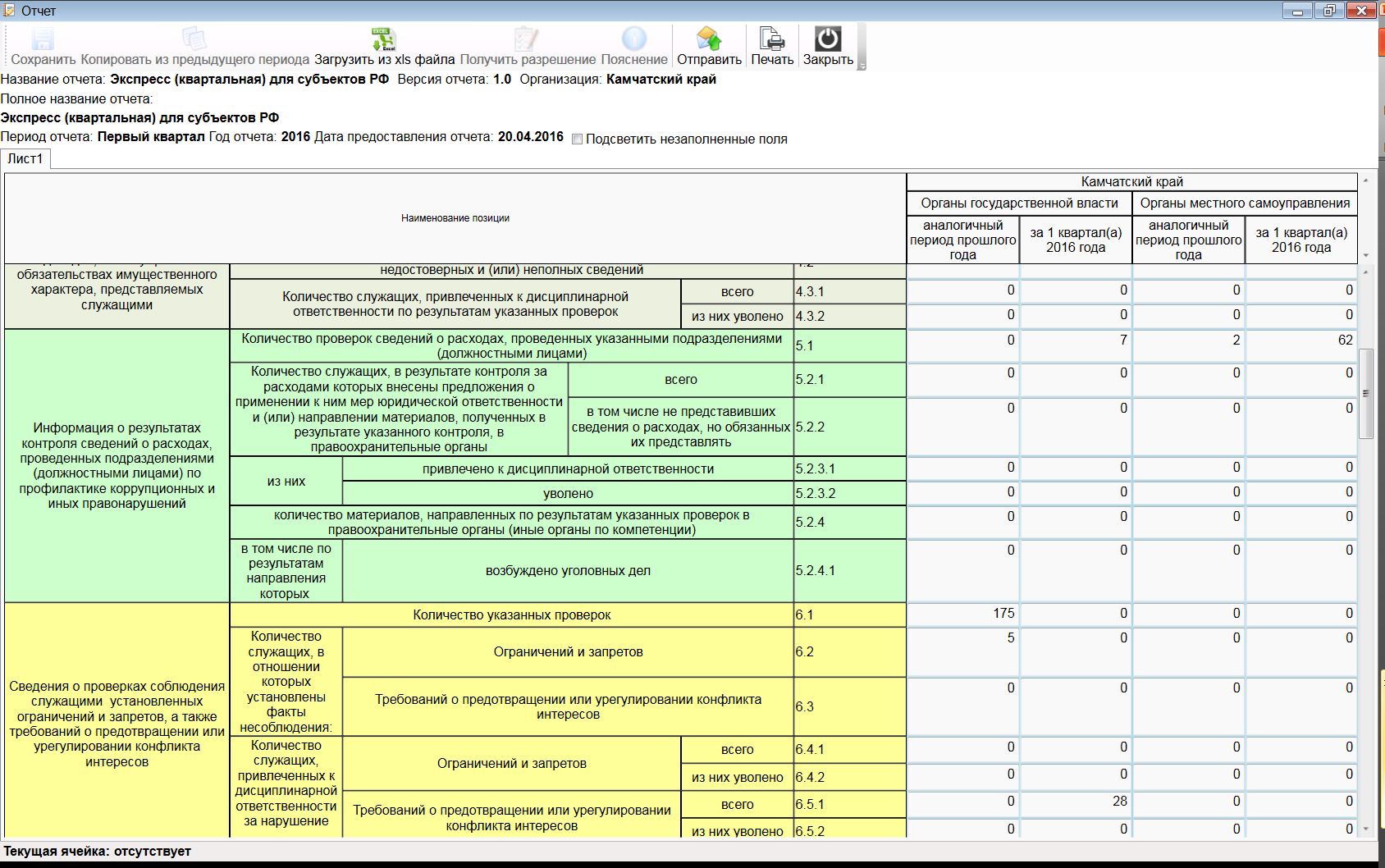 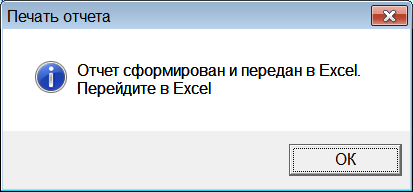 АИС «Мониторинг»
Отправка отчета:
6.
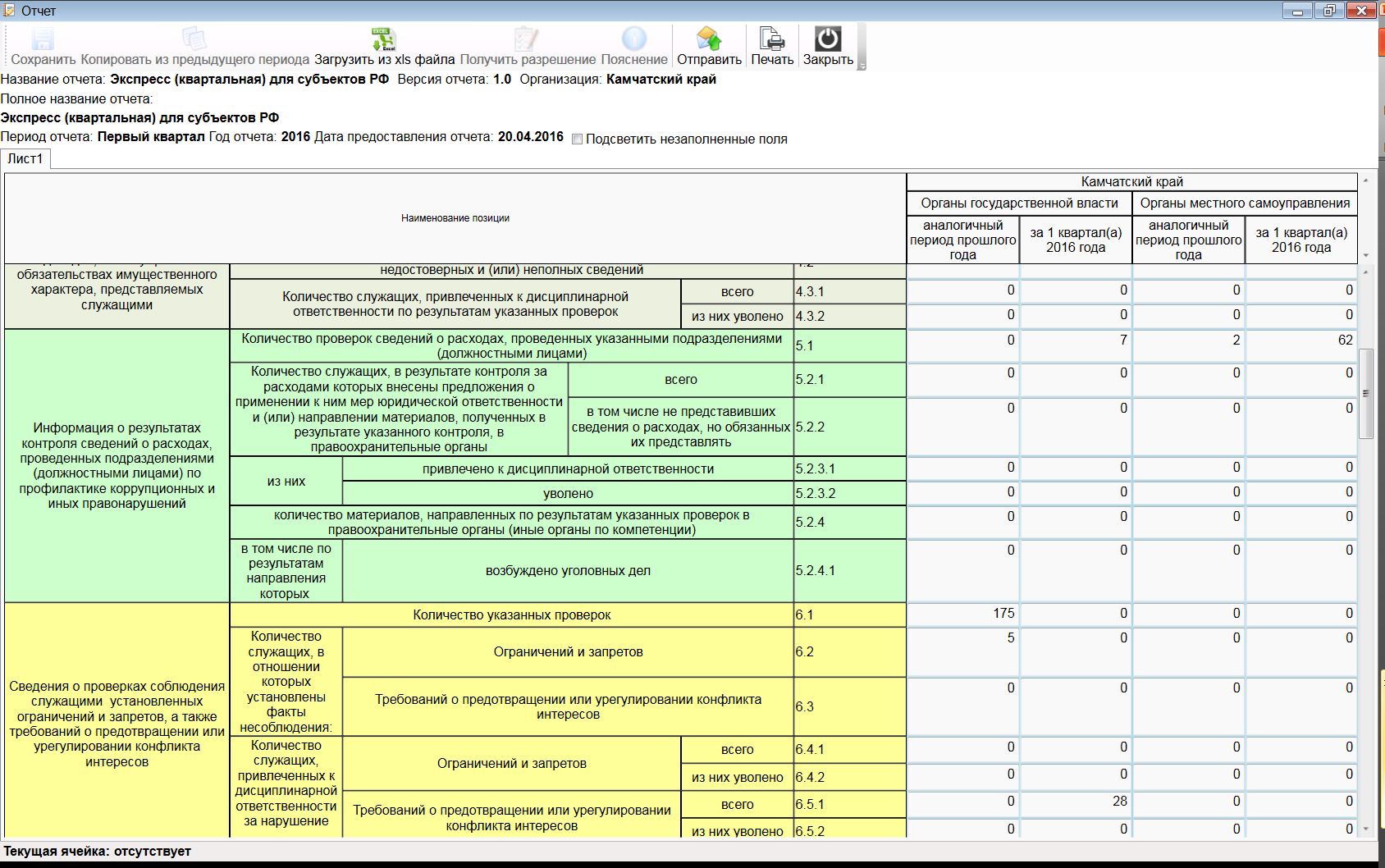 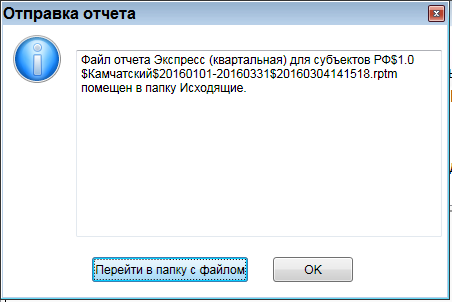 АИС «Мониторинг»
Отправка отчета:
7.
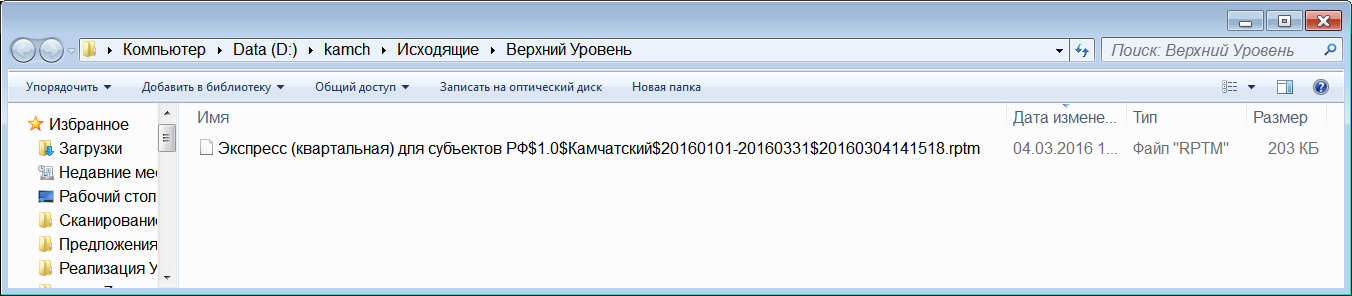 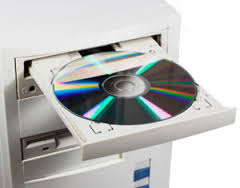 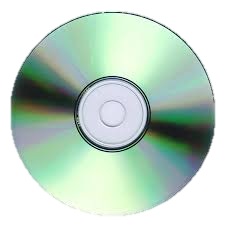 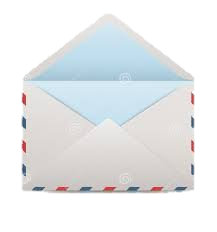 АИС «Мониторинг»
Прием квитанций:
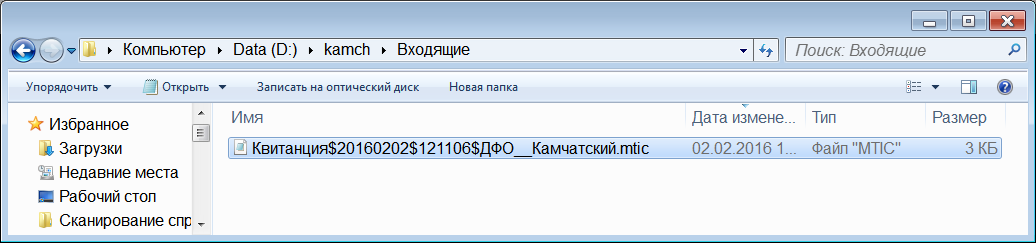 8.
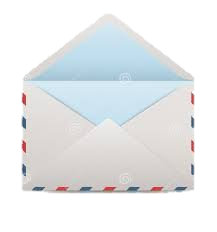 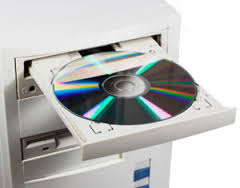 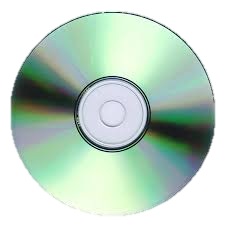 АИС «Мониторинг»
Прием квитанций:
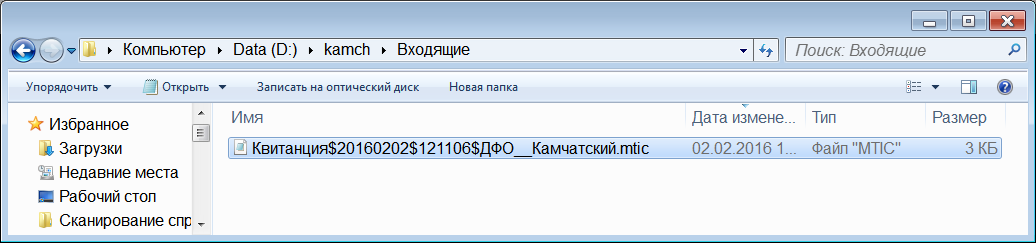 9.
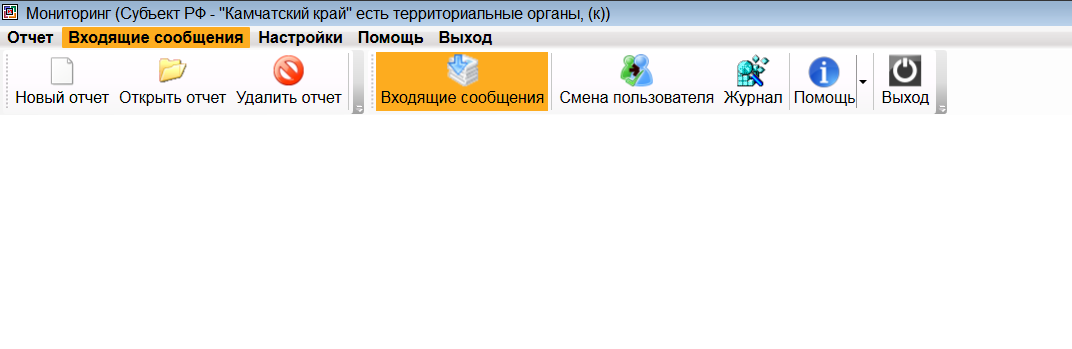 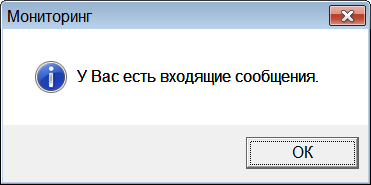 АИС «Мониторинг»
Прием квитанций:
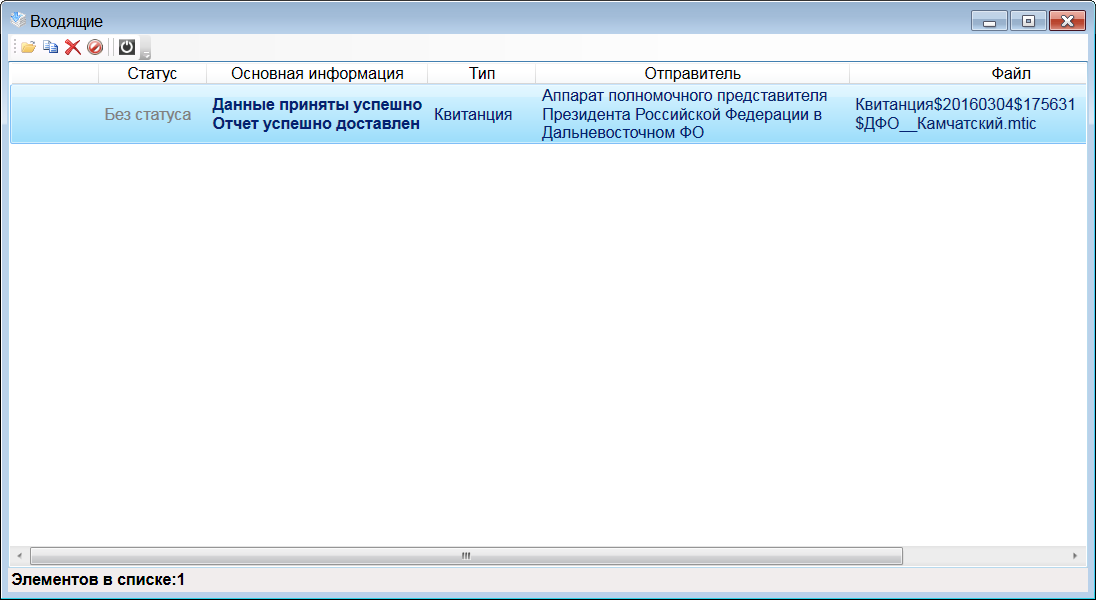 10.
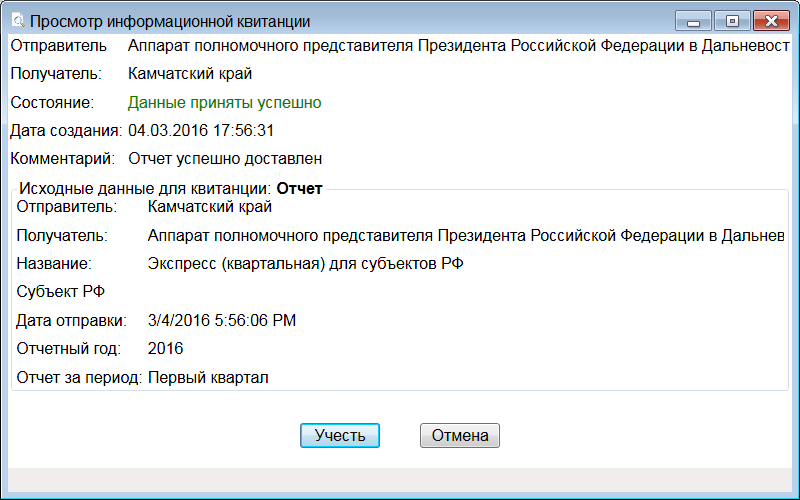 Дважды «кликнуть» левой кнопкой мышки
АИС «Мониторинг»
Прием квитанций:
11.
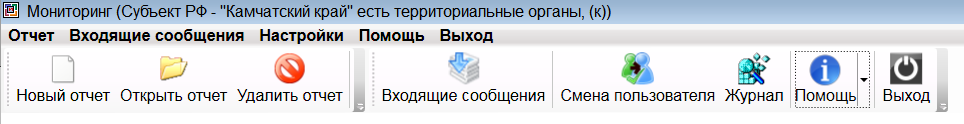 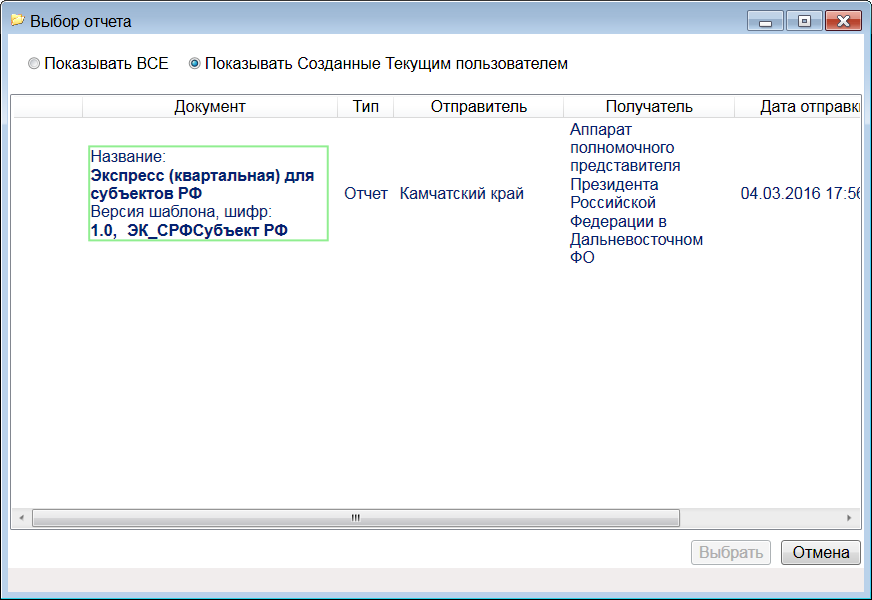 АИС «Мониторинг»
Обработка сообщений об ошибках:
1.
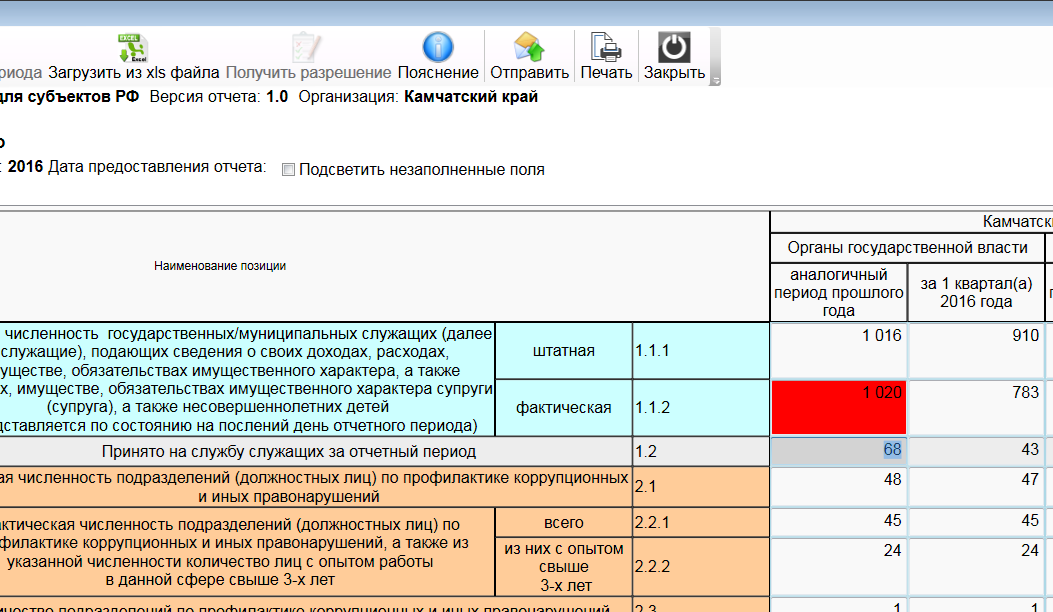 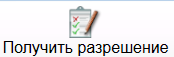 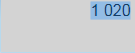 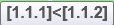 АИС «Мониторинг»
Обработка сообщений об ошибках:
2.
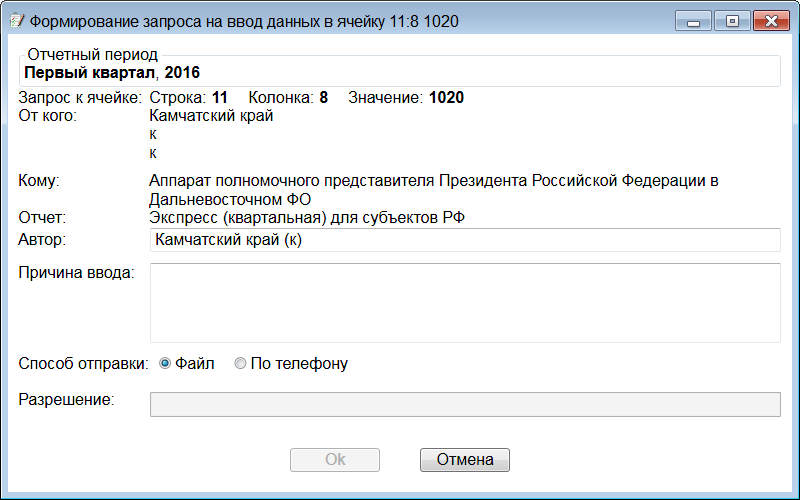 12345678
12345678
АИС «Мониторинг»
Обработка сообщений об ошибках:
3.
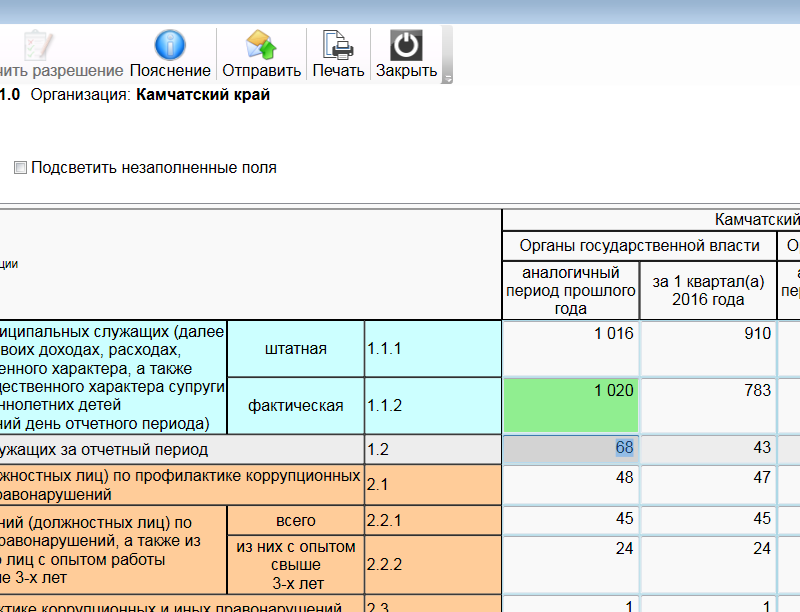 АИС «Мониторинг»
Пояснения:
1.
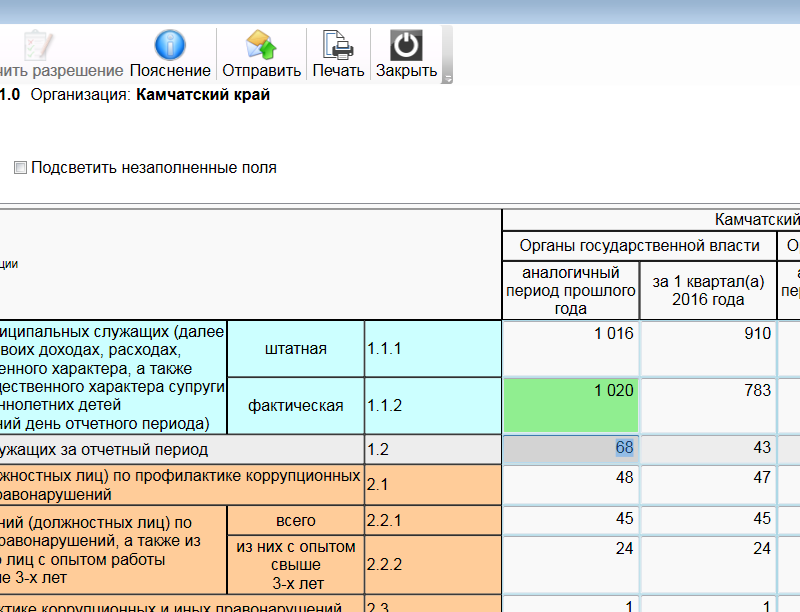 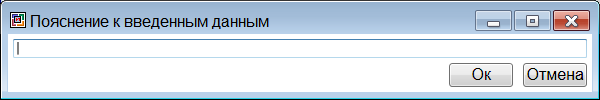 АИС «Мониторинг»
Пояснения:
2.
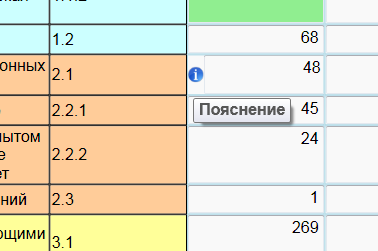 АИС «Мониторинг»
Будем признательны за представление предложений по совершенствованию системы и форм отчетности.

Предложения можно представлять по тел: 8(495)606-20-09эл. почта: obukhov_av.gov.ru

Спасибо за внимание!